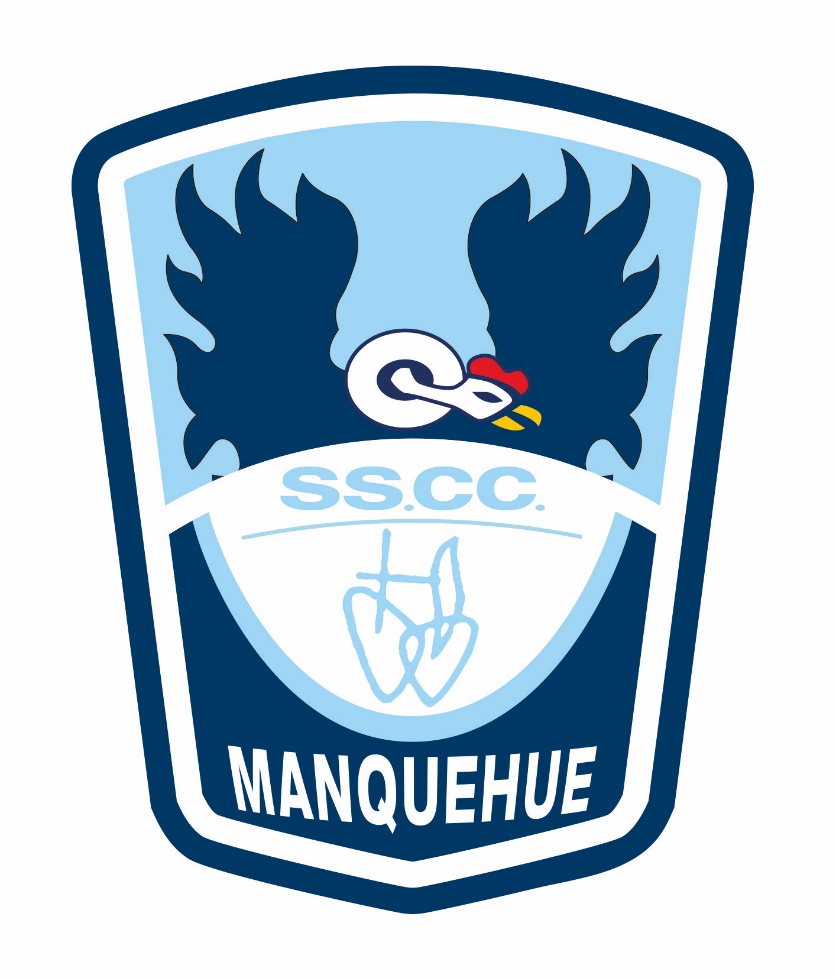 ReligiónPrimeros básicos 2020
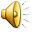 Unidad 2: Somos co-creadores
Gran entendimiento de la unidad:
 Comprender la creación como un regalo de Dios Padre para disfrutarla, cuidarla y agradecerla.
 Reconocer la creación como fuente de amor, a través de la cual Dios nos ama y nos invita a amar al prójimo.
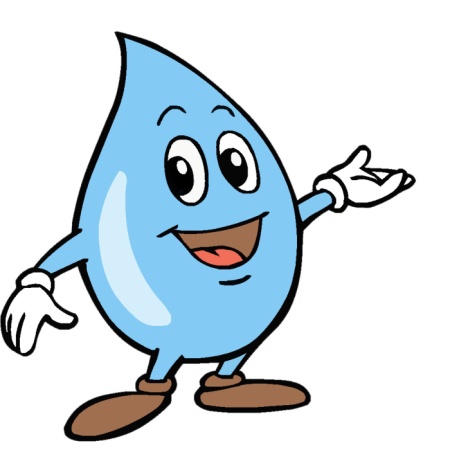 Observa la foto y reconoce qué objetos fueron creados por Dios y cuáles fueron inventados por las personas.
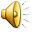 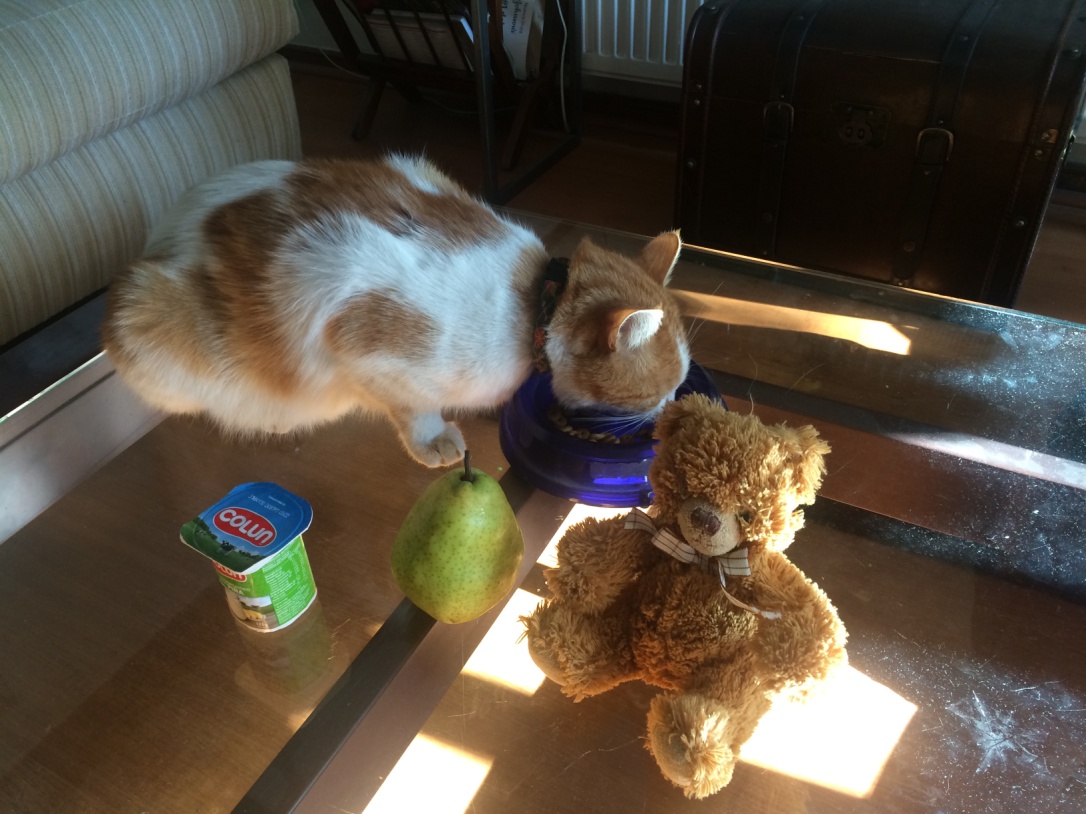 ¡Ahora haz click en el video! (Si no puedes verlo, también está subido a parte a la plataforma)
Comparte pensamiento…
¡Muy bien! Usamos:
Escanear
Expresar
Tomar riesgo
¿Qué hábitos de mente utilizaste para hacer el ejercicio anterior?
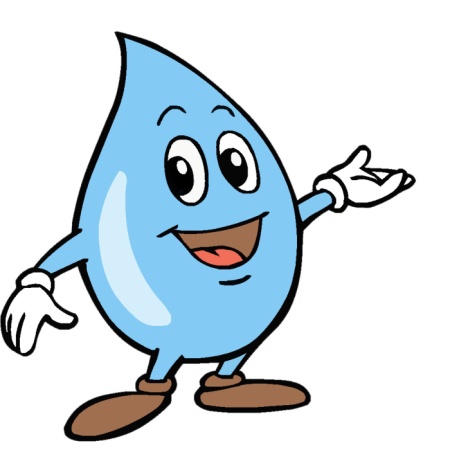 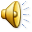 ¿Qué diferencia hay entre estas dos imágenes?
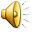 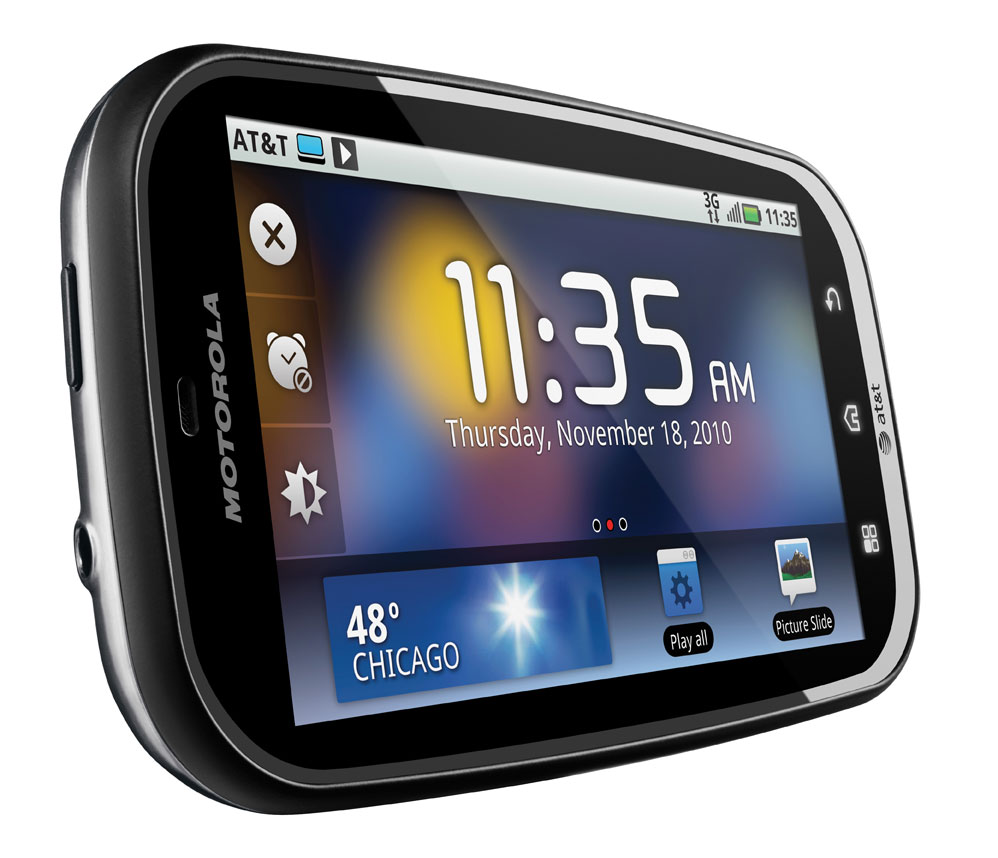 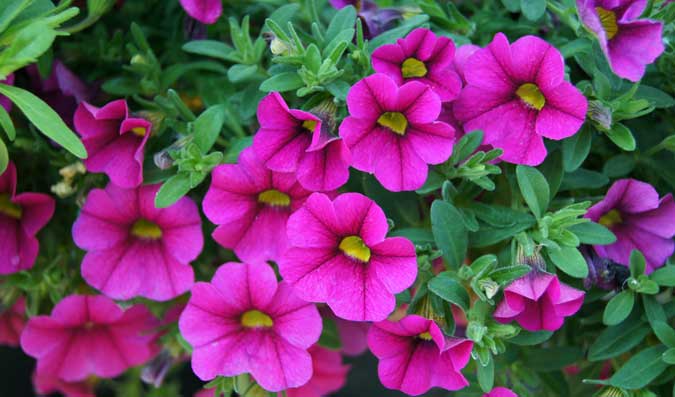 Escanea estas fotografías.
Menciona en voz alta 4 diferencias entre las flores y el celular.
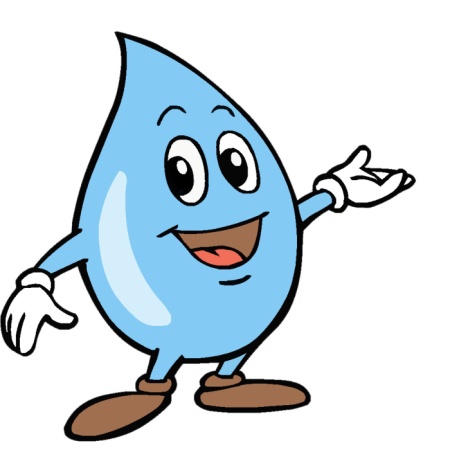 Revisemos lo que pensaste…
1
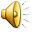 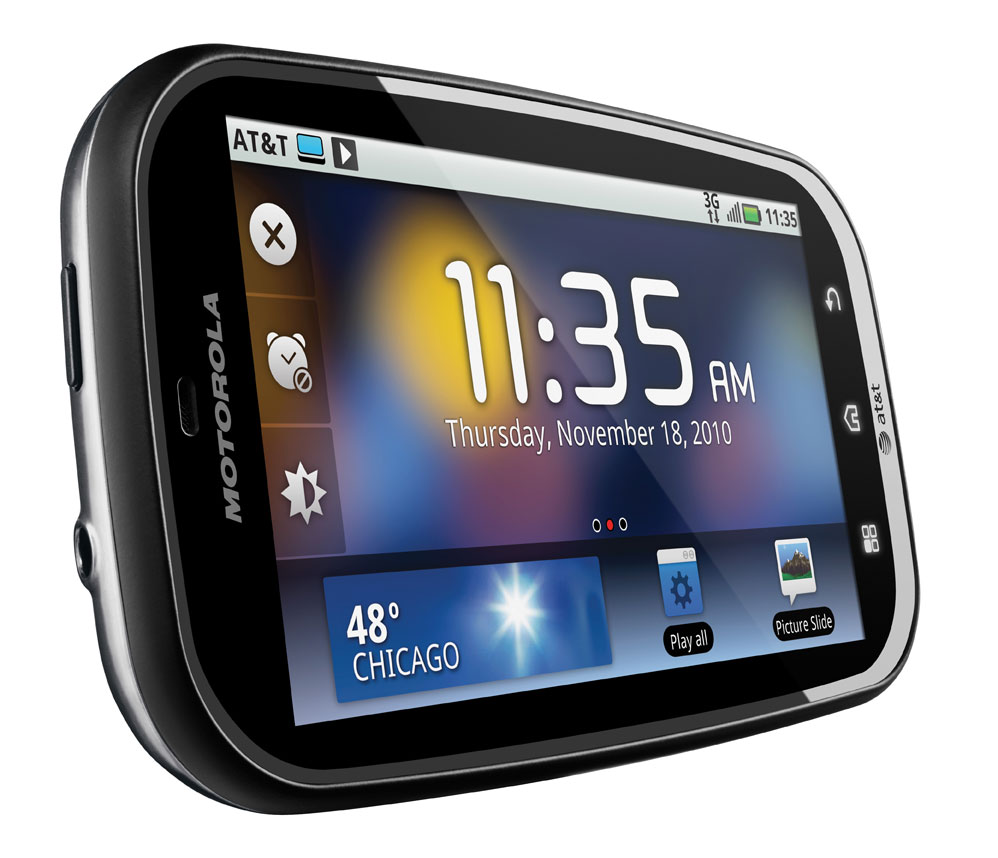 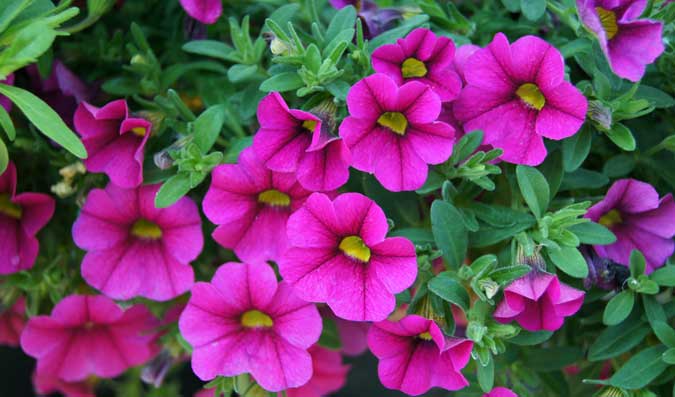 Las flores:
 son creación de Dios.
crecen en la naturaleza.
 hay que regarlas.
 nacen de semillas.
 adornan la creación.
 son orgánicas, vegetales.
Los celulares:
 los creamos las personas.
 los hacen en fábricas.
 hay que cargarlos con un enchufe.
 son para comunicarnos.
 son de plástico y metal.
EN ESTA CLASE VAMOS A…
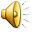 Identificar los elementos del entorno, que son creación de Dios y creación de las personas, reconociendo nuestra capacidad de ser co-creadores en la creación.
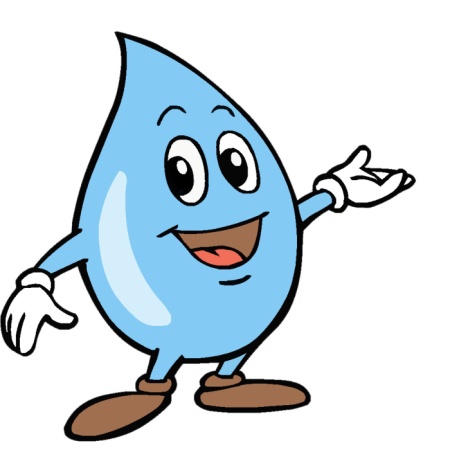 Este ejercicio de comparación nos muestra que…


HAY COSAS CREADAS POR DIOS…
 
Y COSAS CREADAS POR LAS PERSONAS…


Esto significa que…
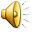 ¡SOMOS CO-CREADORES!
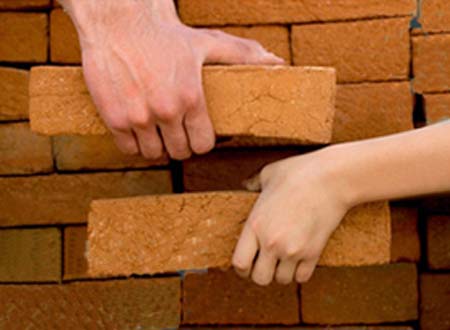 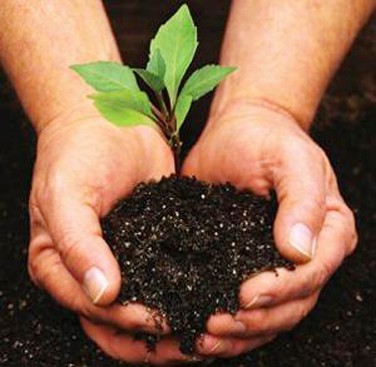 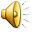 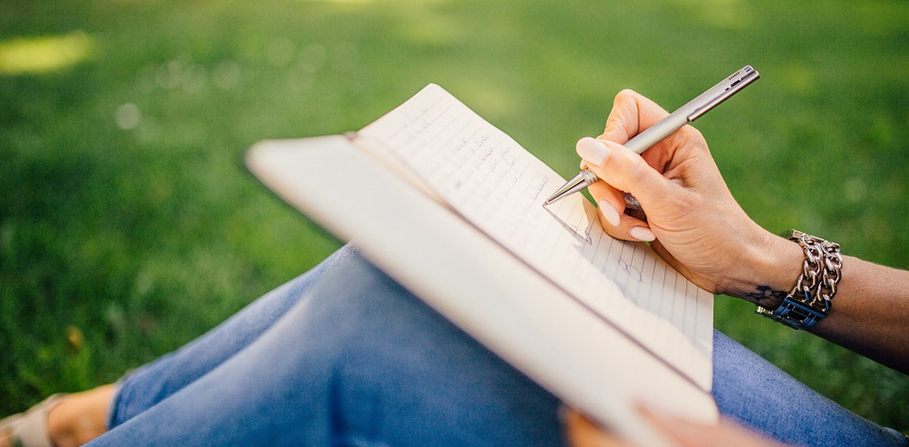 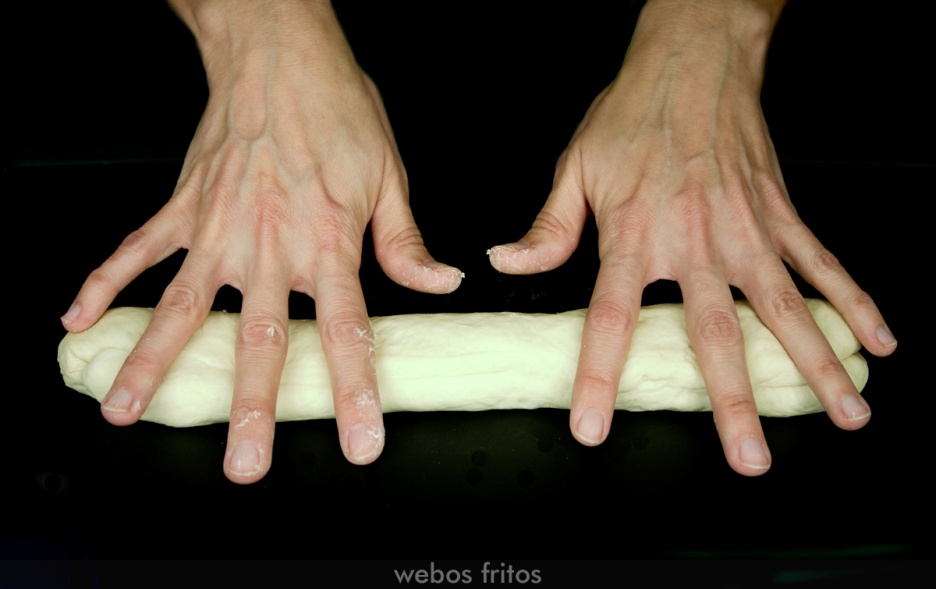 Dios nos regaló, la capacidad de crear
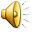 Ser CO- CREADORES, 
significa que somos capaces
de CREAR cosas que necesitamos, 
con la capacidad de inventar, 
armar, hacer proyectos 
y solucionar problemas.
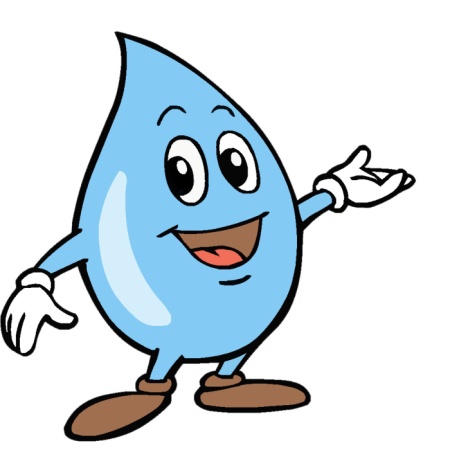 POR EJEMPLO…
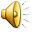 Cosas creadas por el hombre…
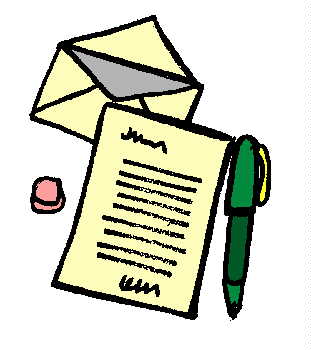 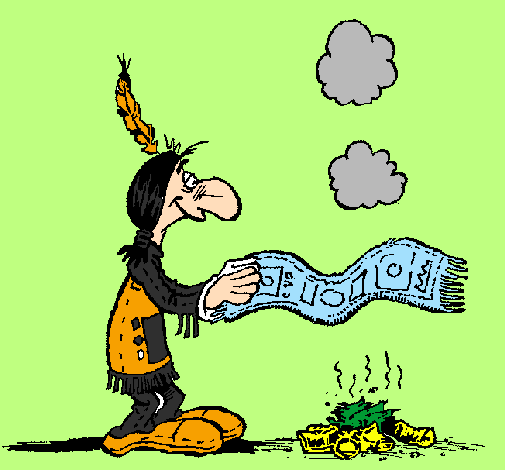 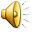 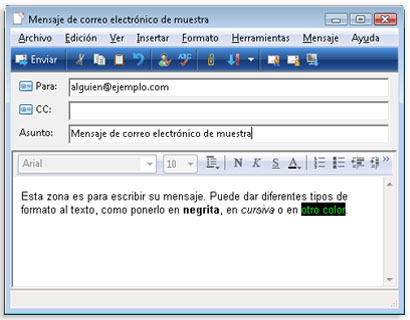 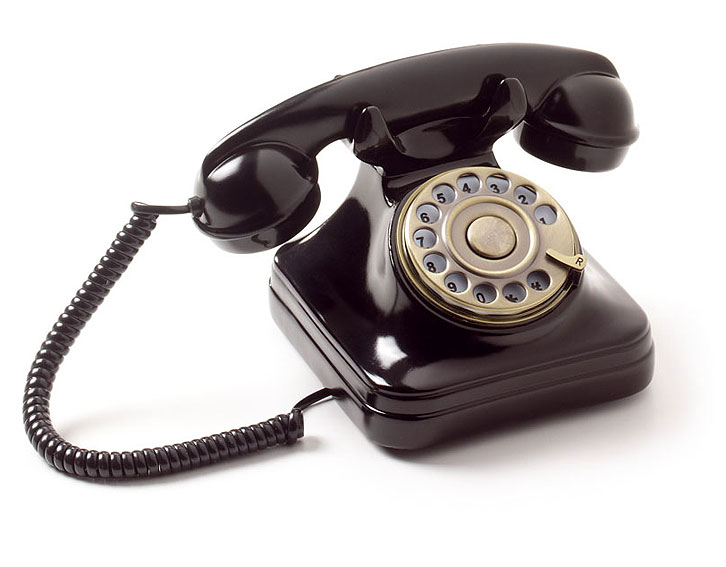 Cosas creadas por el hombre…
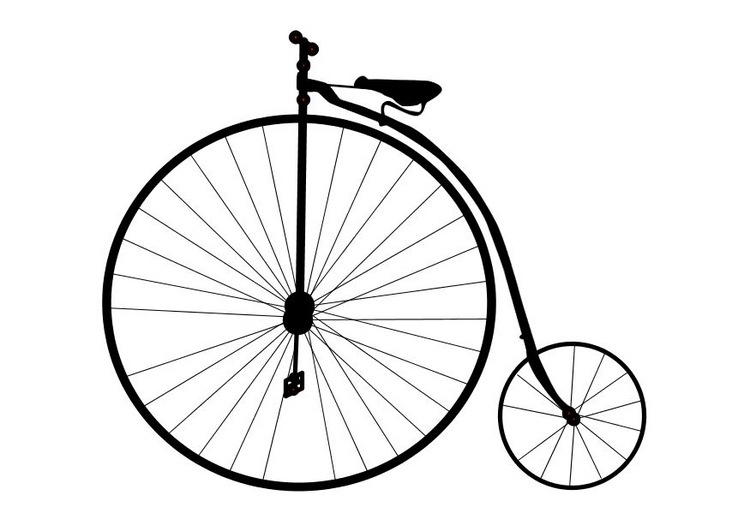 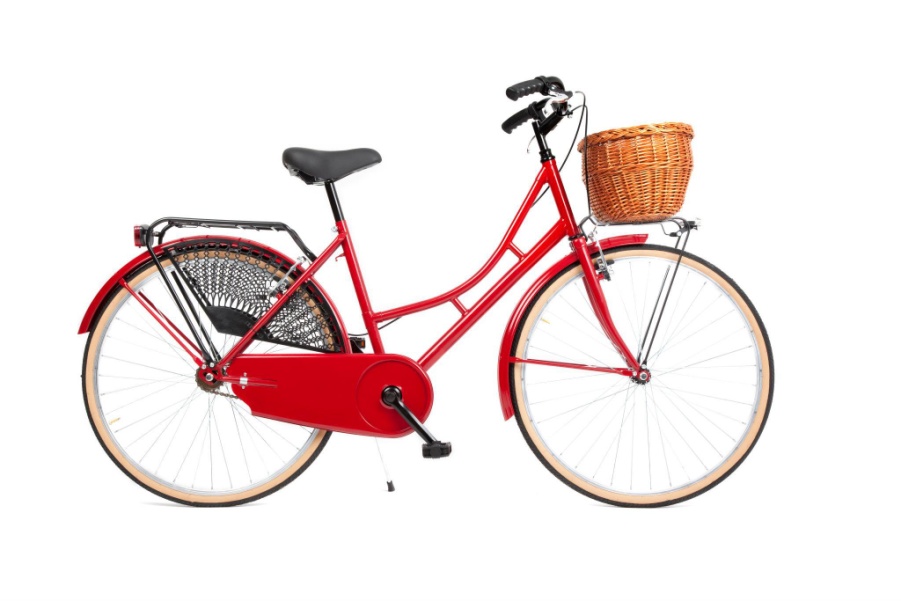 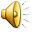 Cosas creadas por el hombre…
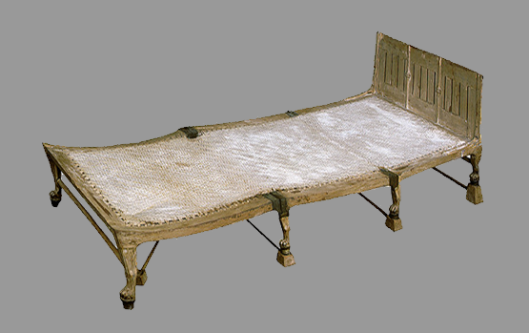 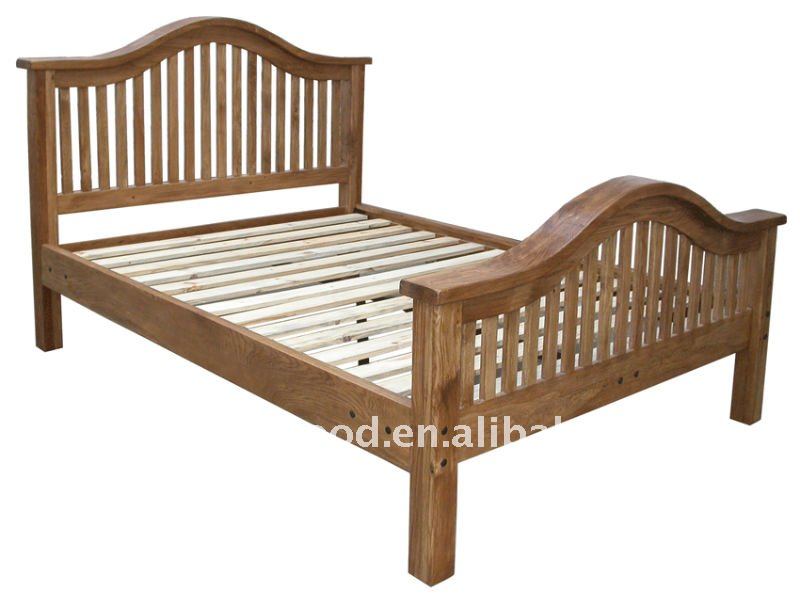 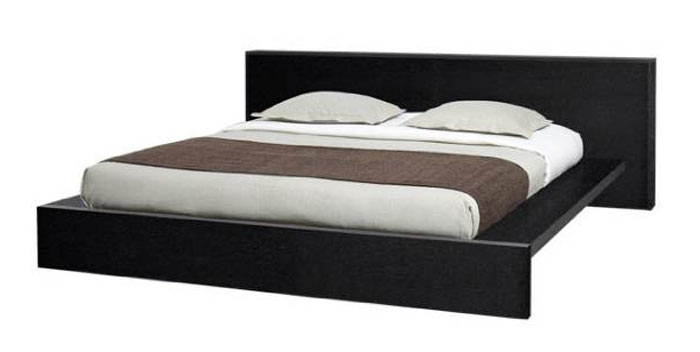 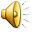 Cosas creadas por el hombre…
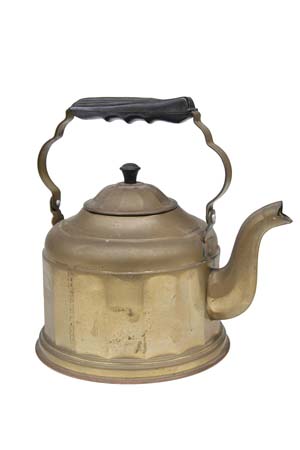 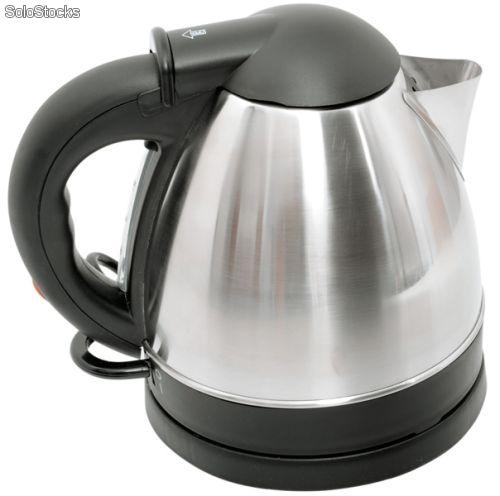 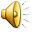 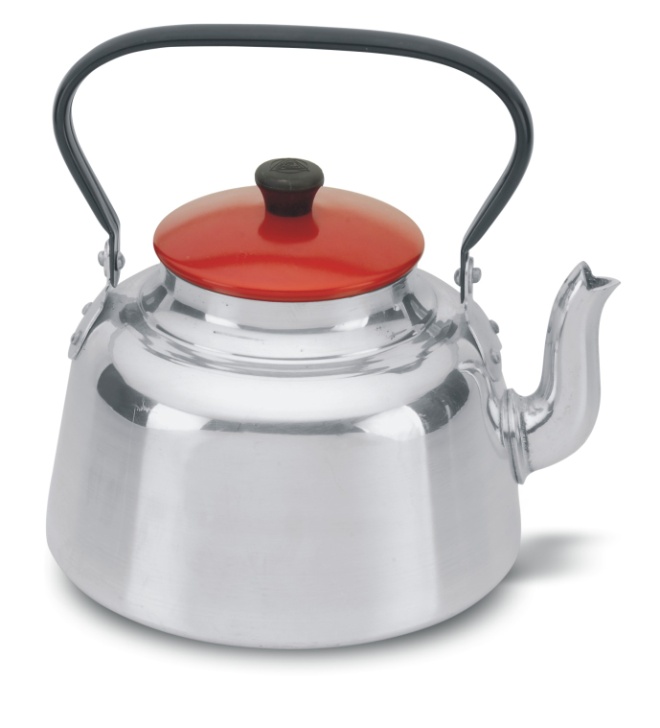 Cosas creadas por el hombre…
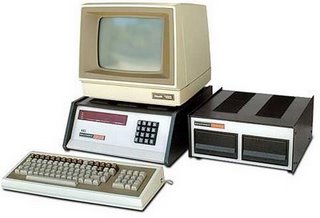 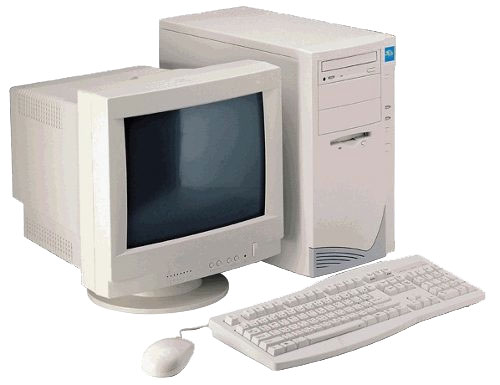 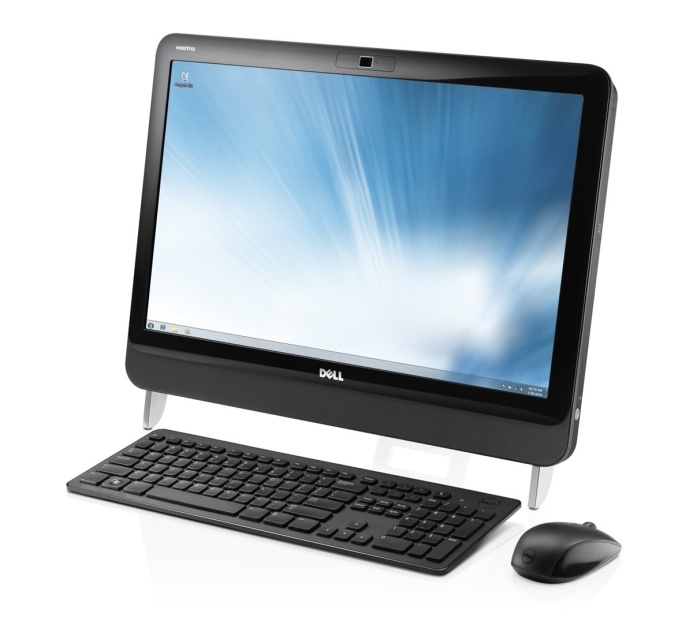 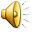 Conectemos con las llaves:
Conexión: ¿Con qué conectas este tema?
Responsabilidad: ¿Cómo podemos ser responsables con esto?
Función: ¿Cómo podemos 
   ayudar a Dios con la creación?
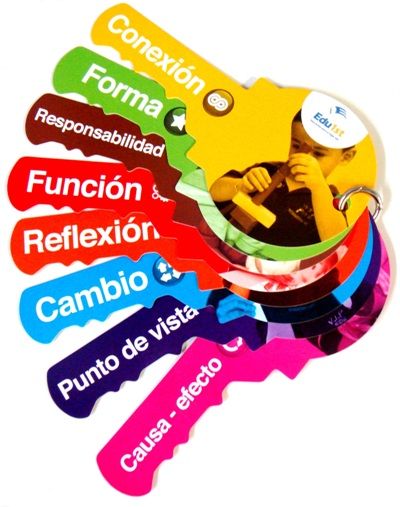 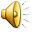 Ahora… ¿Cuál es la diferencia?
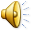 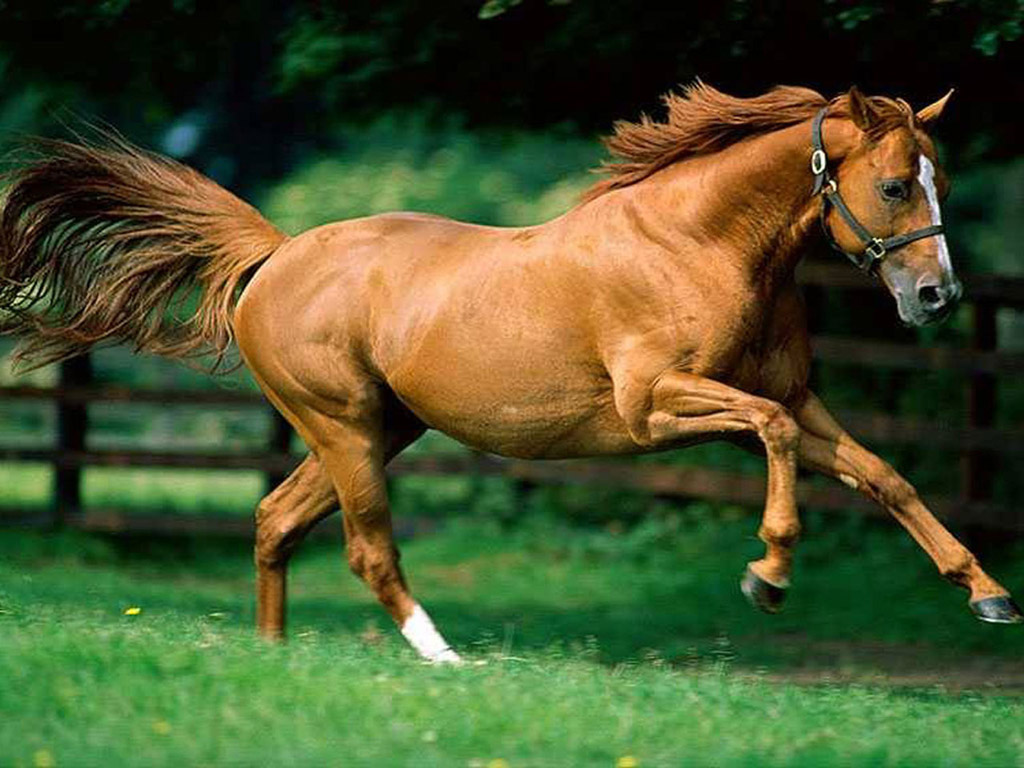 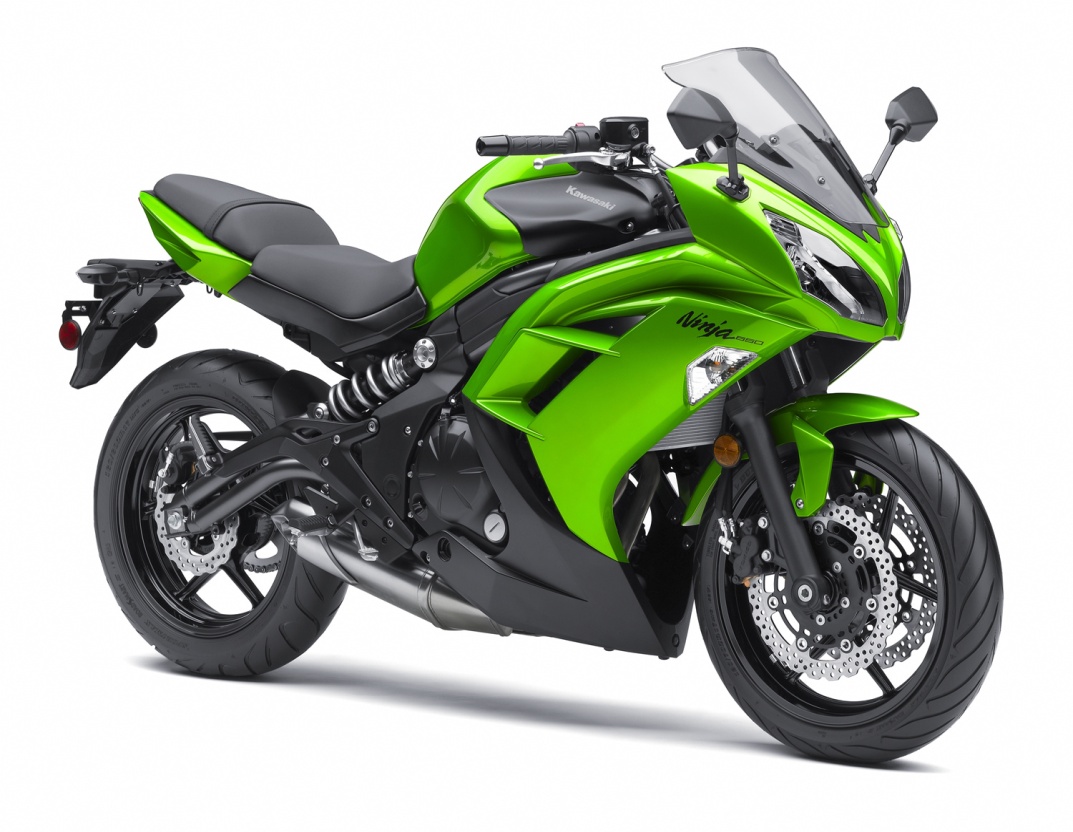 RESPUESTA: 
Ambos sirven para transportarse, pero el caballo
    es creado por Dios y la moto creada por las
    personas.
La creación es un regalo y ser co-creadores con Dios también lo es…
¿QUÉ PODEMOS HACER PARA CUIDARLA?
¡Trabaja en tu ficha y responde ahí esta pregunta!